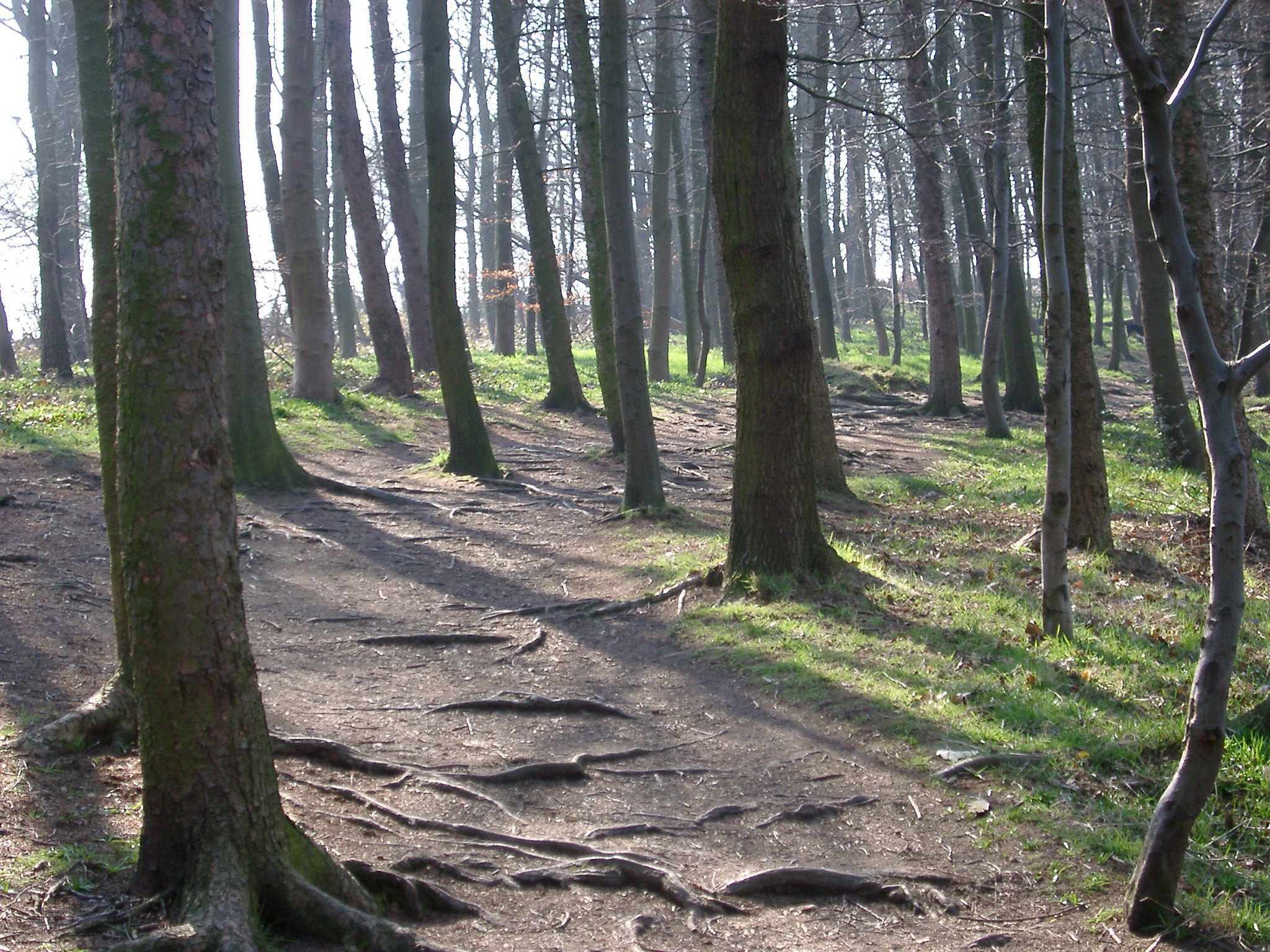 English Lesson 1
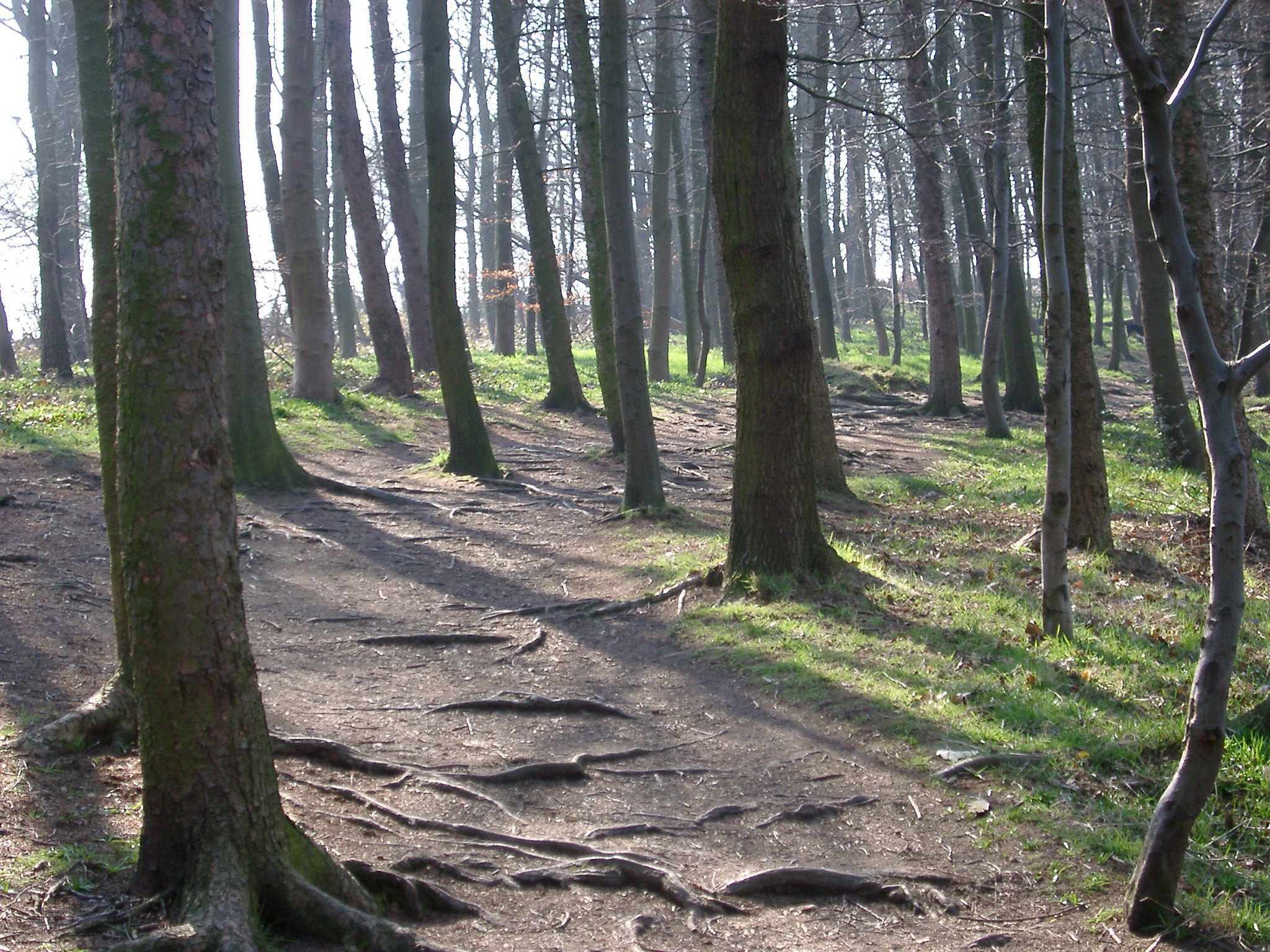 Chopped up sentences.
Read the following words and try to put them into the correct sentence. The punctuation is missing too, can you decide what punctuation is needed and where it goes? There are two sentences to have a go at.

We will reveal the real sentences tomorrow!
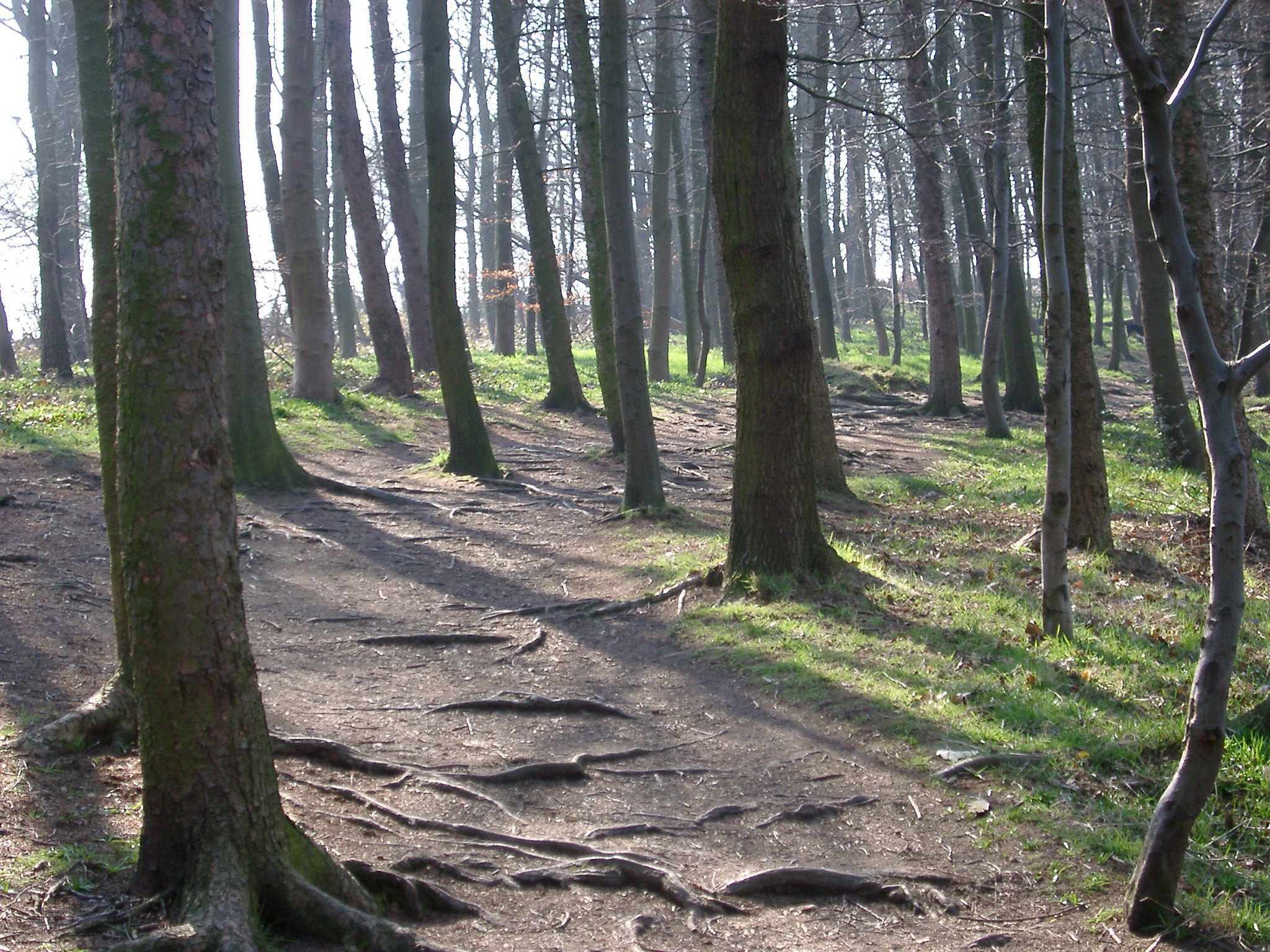 it
was
the
same
dream
same
always
What are the word classes you can see? Which is the verb? Are there any nouns? Adjectives? Determiners?
dream
the
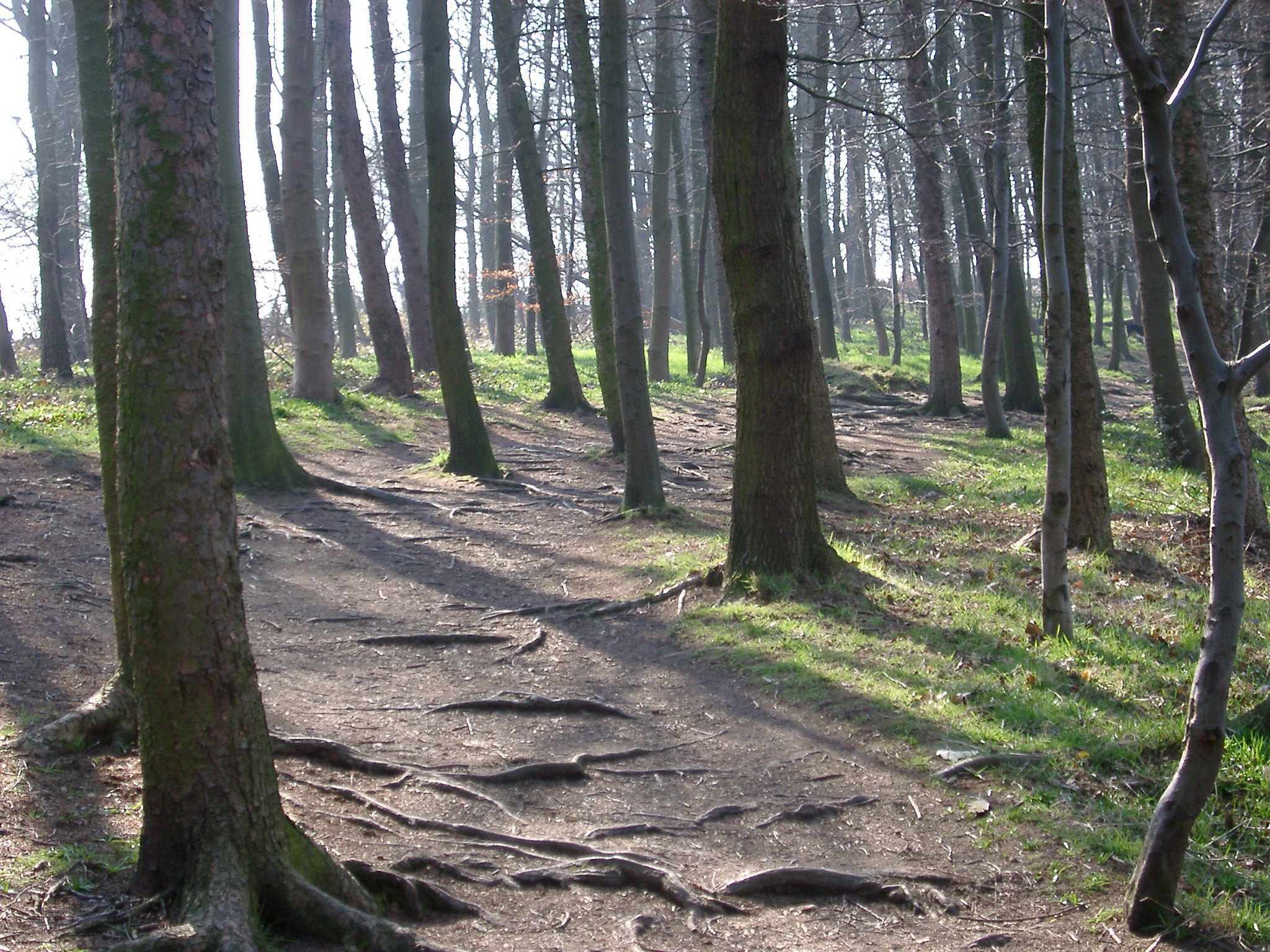 terrifying
seemed
it
less
know
Robin
for
and
he
dream
made
it
it
always
in
when
a
What are the word classes you can see? Which is the verb? Are there any nouns? Adjectives? Determiners? What punctuation is missing?

This is a more complex sentence so have a go.
to
no
him
was
knowing
even
was
it
What do we know?
When you think you have made the sentences correctly you need to make some notes about what they tell us.
What pieces of information have we been given in these two sentences? Do we have any questions about the story from the information we have retrieved?

Jot down your thoughts/feelings/questions ready for the next session.